Регуляция клеточного цикла
Выполнила:
Лопатина В. Е.
Биология (Биохимия)
402 группа
Клеточный цикл
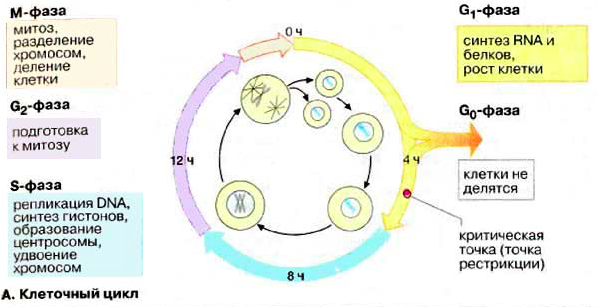 За это время клетка проходит четыре фазы жизненного цикла: 
G1-фазу начального роста, 
S-фазу удвоения молекул ДНК,
G2-фазу роста 
М-фазу клеточного деления. 
В G1-фазе - происходит синтез мРНК, белков и других компонентов клетки. 
Клетки, которые прошли дифференцировку и больше не делятся, постоянно находятся в фазе покоя G0 . При стимуляции митогенами (например, ростовыми факторами, онкогенными вирусами) покоящиеся клетки могут вернуться в состояние, свойственное фазе G1. ЕСЛИ такие клетки пройдут критическую точку, они вступают в S-фазу. 
G2-фаза является конечным этапом подготовки клетки к делению.
В совокупности фазы G1, G0, S и G2 носят название интерфазы. В клеточном цикле интерфаза сменяется существенно более короткой фазой митоза (М).
РЕгуляция
Плавное прохождение цикла обеспечивается последовательной сменой активированных циклин-зависимых киназ (Cdk).
Cdk - это каталитические субъединицы холоферментного комплекса, для активации которых необходимы циклины.
Специфические комплексы Циклин-Cdk фосфорилируют регуляторные белки, контролирующие протекание данной фазы клеточного цикла.
регуляция
регуляция
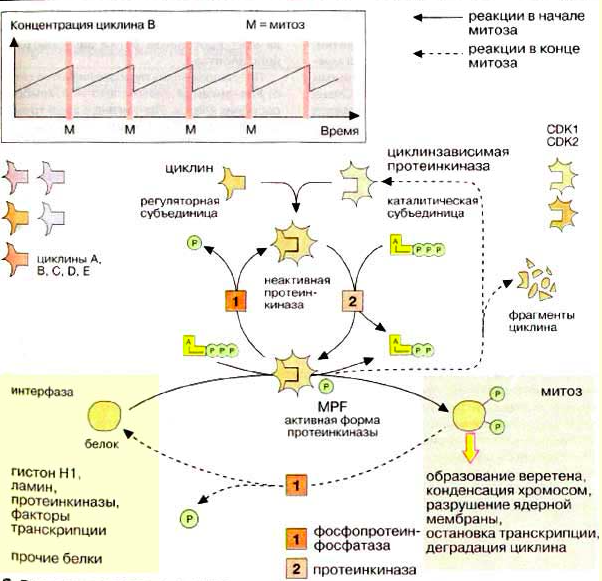 Ключевым белком, регулирующим вступление клетки в митоз (G2/M-переход), является специфическая серин/треонин-протеинкиназа.
В активной форме фермент катализирует фосфорилирование многих белков, принимающих участие в митозе, таких, например, как входящий в состав хроматина гистон H1.
Фосфорилирование этих белков запускает процесс митоза. После завершения митоза регуляторная субъединица ФС, циклин, маркируется убиквитином и подвергается протеолизу.
Теперь наступает очередь протеинфосфатаз, которые дефосфорилируют белки, принимавшие участие в митозе, после чего клетка возвращается в состояние интерфазы.